Tracking the baryon quantum number with heavy-ion collisions
Chun Yuen Tsang, Kent State University
Email: ctsang@bnl.gov
CIPANP 2025
Based on arXiv:2408.15441 (Submitted to Science)
 and PLB 860 (2025) 139205.
Supported in part by:
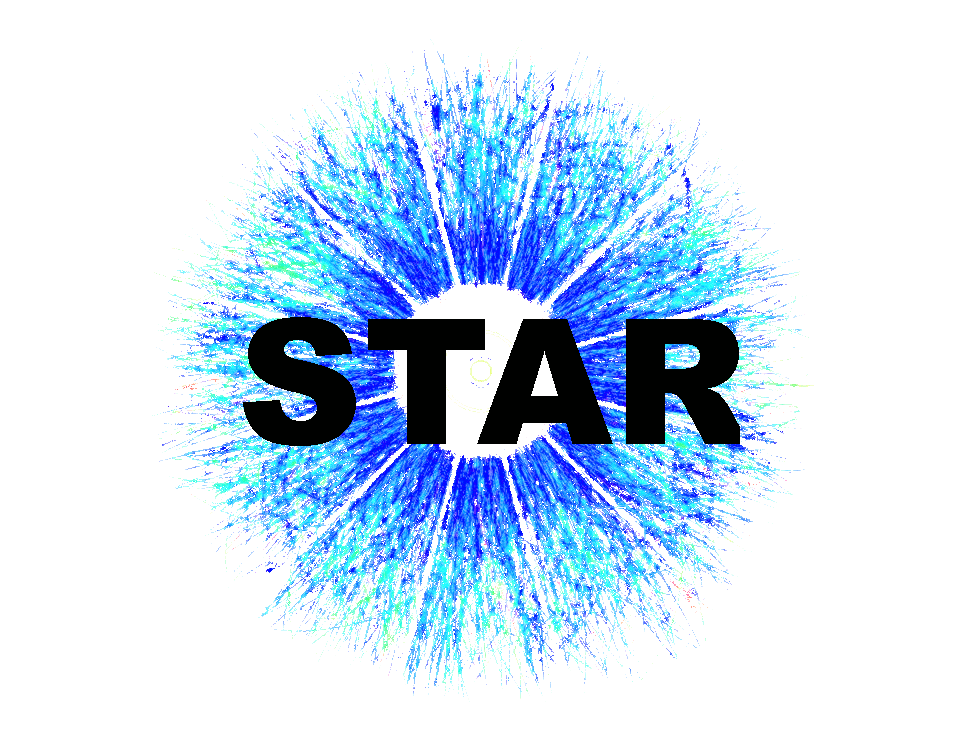 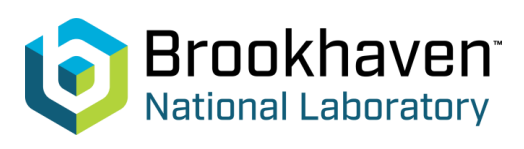 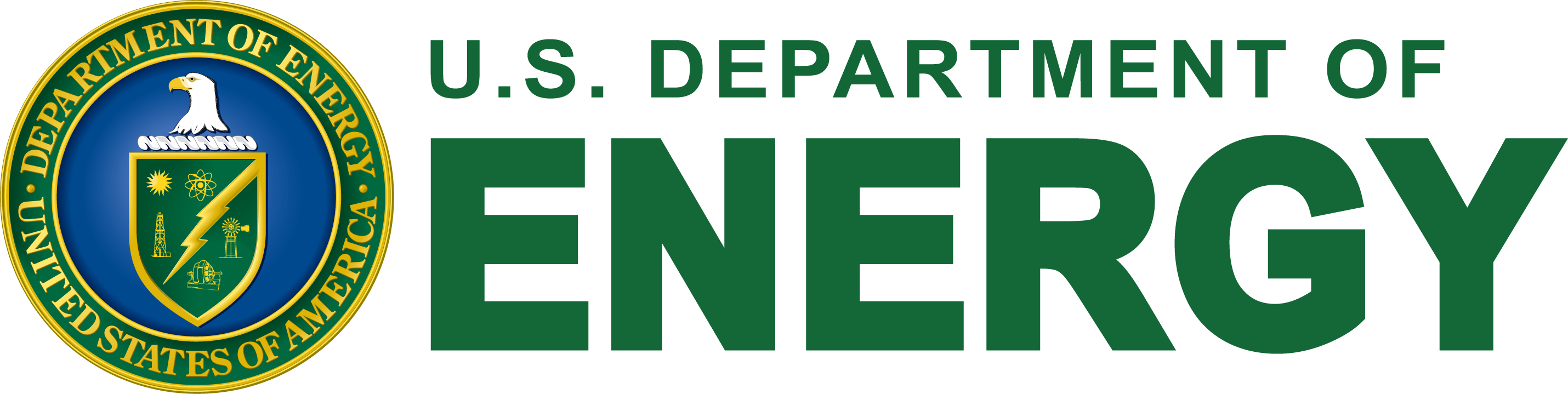 What carries baryon number, valence quark vs. baryon junction?
Baryon junction [1, 2]
Valence quark
[1]: Nucl. Phys. B 85, 442–460 (1975).
[2]: Nucl. Phys. B 123, 507–545 (1977)
4/12/2023
Chun Yuen Tsang, GHP 2023
Chun Yuen Tsang, CIPANP 2025
Theoretical considerations for baryon junction
Lattice calculations suggested the formation of a Y-shaped color flux tube.
PRL. 86, 18 (2001)
PRD. 65, 114509 (2002)
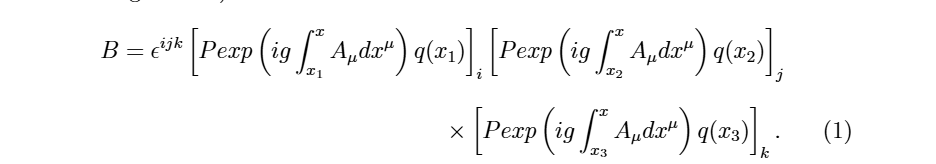 Figure from PRD. 76, 114512  (2007)
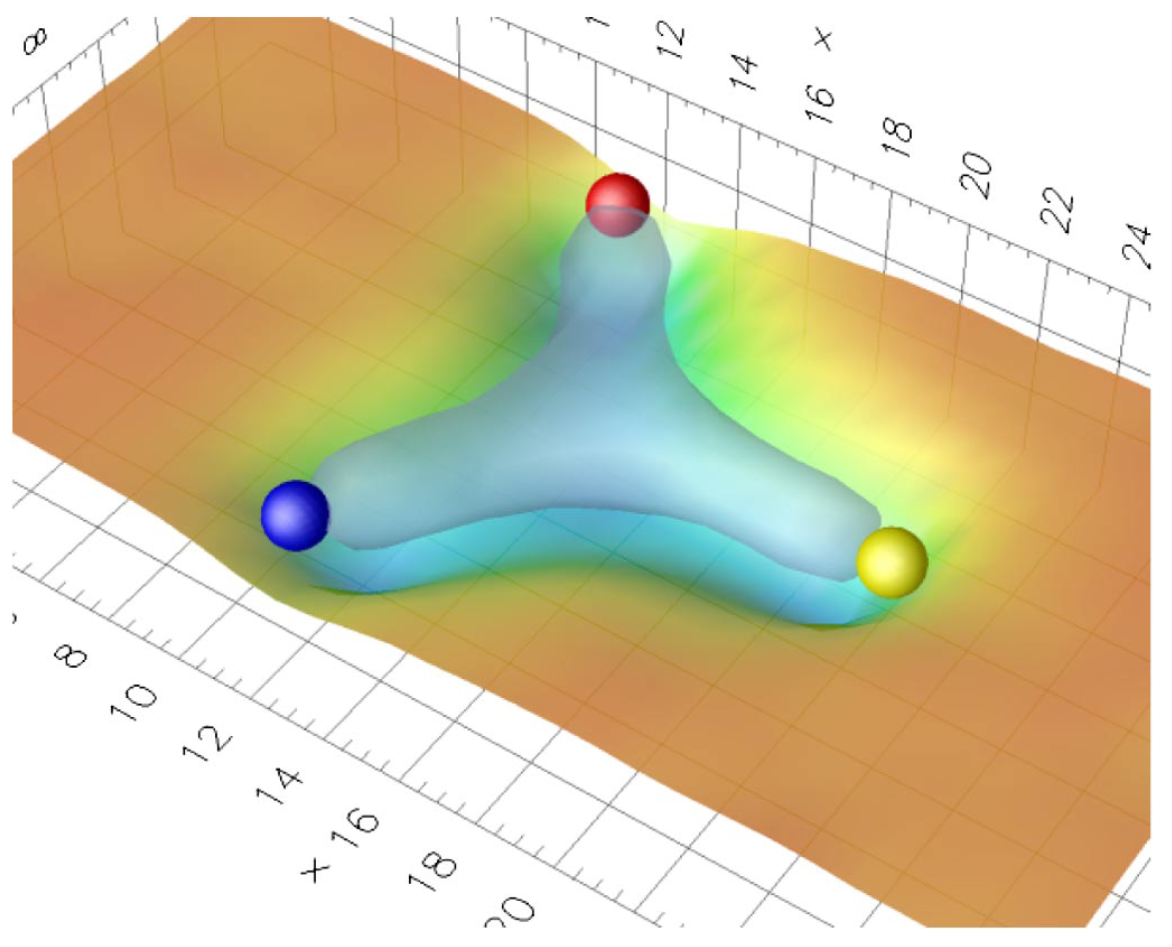 “there is only one way to construct a gauge-invariant state vector of a baryon from quarks and gluons”
Quote from PLB 378, 238 (1996)
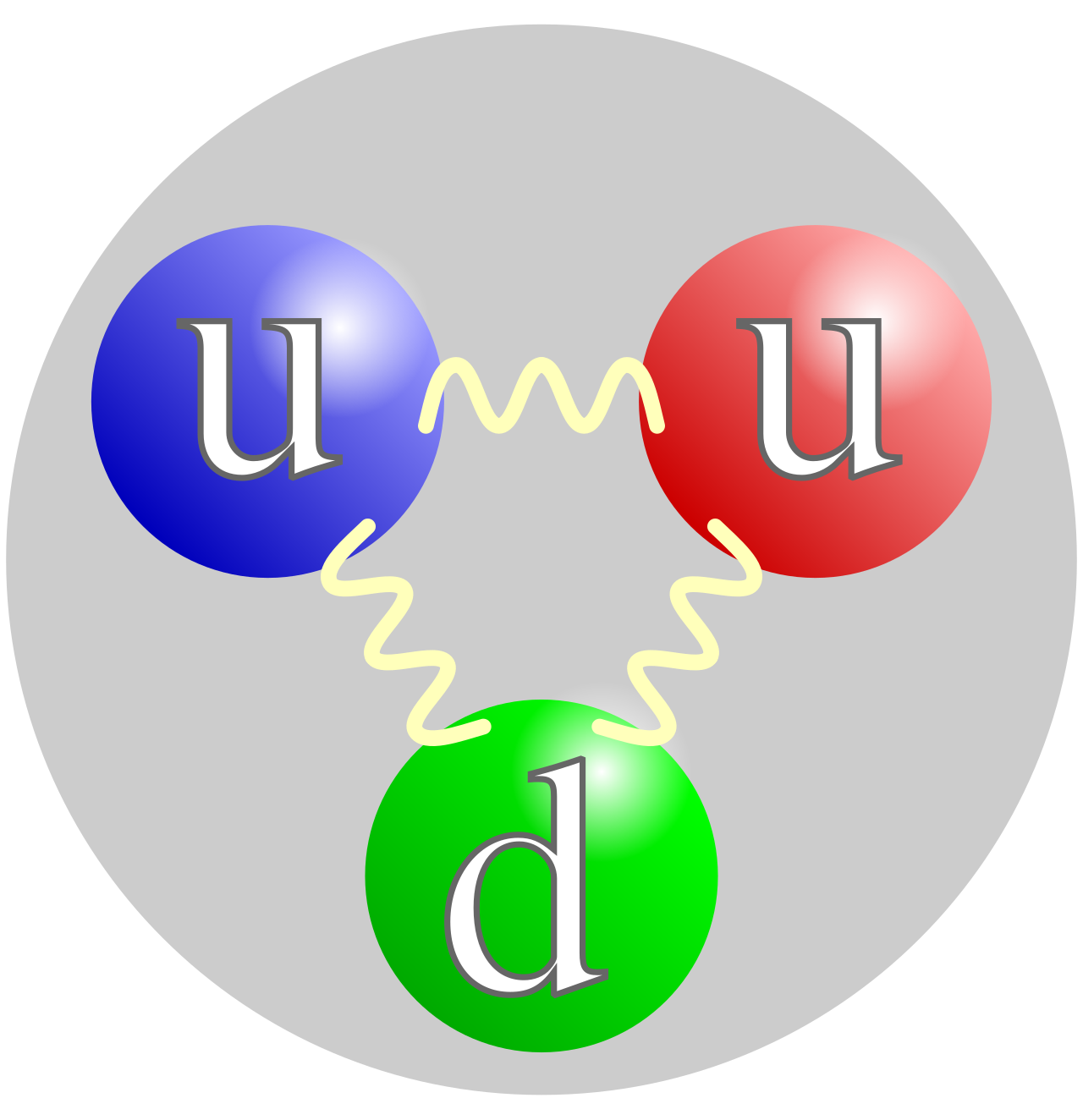 Figure from https://en.wikipedia.org/wiki/Quark
Chun Yuen Tsang, CIPANP 2025
3
Baryon transport from various mechanisms
Figure from PLB 378, 238 (1996)
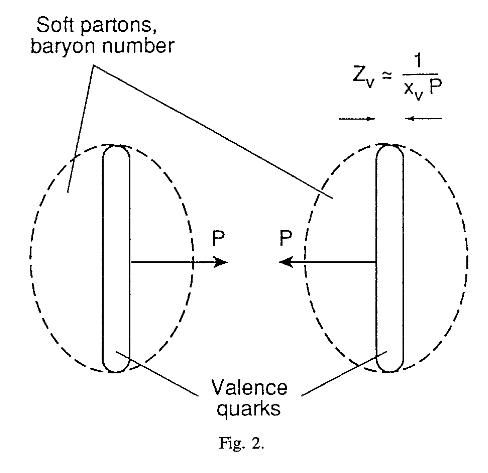 4/12/2023
Chun Yuen Tsang, GHP 2023
Chun Yuen Tsang, CIPANP 2025
Baryon transport from junction
Four methods to test the hypothesis:

Net-Baryon vs. Net-Electric charge difference in Isobar collisions

Net-proton in photonuclear collisions

Net-proton yield as a function of rapidity in hadronic Au+Au collisions

Quark flavor dependence of baryon transport (PLB 860 (2025) 139205).
4/12/2023
Chun Yuen Tsang, GHP 2023
Chun Yuen Tsang, CIPANP 2025
Baryon transport from junction
Four methods to test the hypothesis:

Net-Baryon vs. Net-Electric charge difference in Isobar collisions

Net-proton in photonuclear collisions

Net-proton yield as a function of rapidity in hadronic Au+Au collisions

Quark flavor dependence of baryon transport (PLB 860 (2025) 139205).
4/12/2023
Chun Yuen Tsang, GHP 2023
Chun Yuen Tsang, CIPANP 2025
Method 1: Net-Baryon (B) vs. Net-Charge (Q)
Charged mesons (pions and kaons): Carry Q and not B
Proton: Carry B and Q
Neutron: Carry B and not Q




Question: B/𝑄*Z/A =??? 1 (at |y| < 0.5)
y = 0 (C.M.)
Charged
mesons
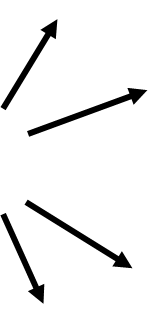 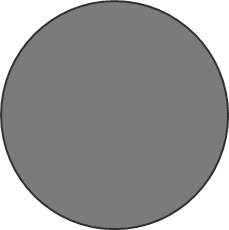 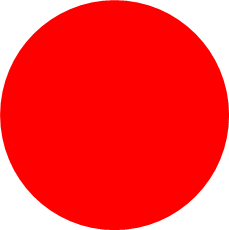 YBeam
y = -0.5
y = 0.5
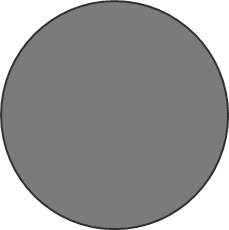 Proton
Neutron
4/12/2023
Chun Yuen Tsang, GHP 2023
Chun Yuen Tsang, CIPANP 2025
Expected values of B/𝑄*Z/A for different carriers
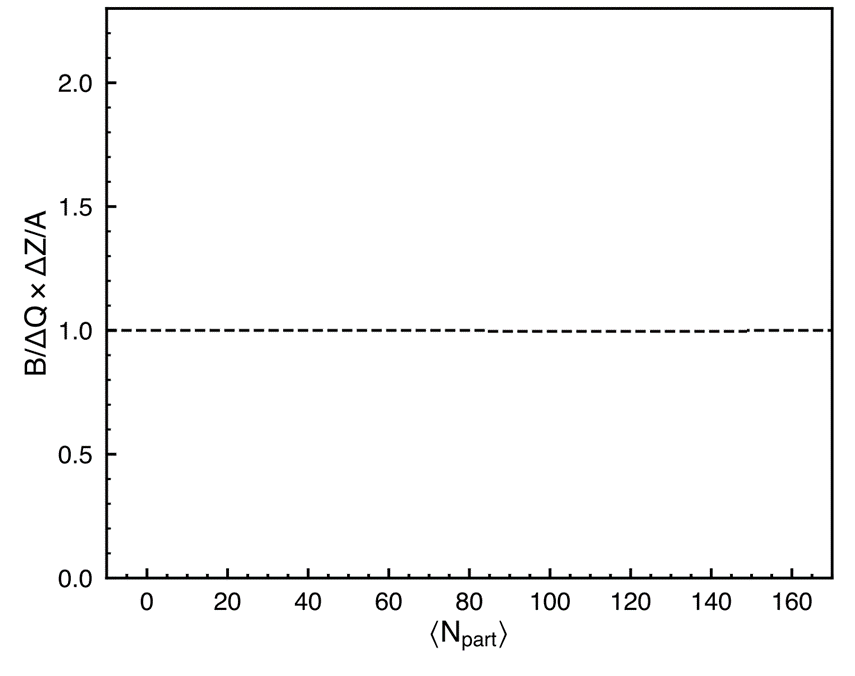 Expectation for junction: Somewhere above 1
y = 0 (C.M.)
B/𝑄*Z/A
Naïve expectation for valence quark as carrier = 1
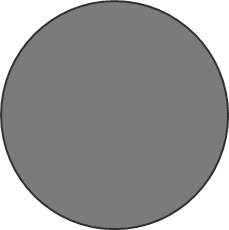 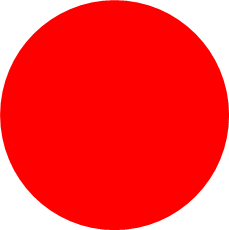 YBeam
y = -0.5
y = 0.5
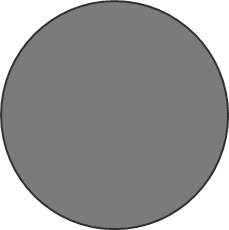 Tot. Baryon = A*Const
Tot. p = Tot. Baryon*Z/A
4/12/2023
Chun Yuen Tsang, GHP 2023
Chun Yuen Tsang, CIPANP 2025
[1]: arXiv:2408.15441
[2]: PRC. 79 (2009) 34909
[3]: PRL. 97, 152301 (2006)
4/12/2023
Chun Yuen Tsang, GHP 2023
Chun Yuen Tsang, CIPANP 2025
[1]: Eur. Phys. J. C (2024) 84:590
4/12/2023
Chun Yuen Tsang, GHP 2023
Chun Yuen Tsang, CIPANP 2025
[1]: Eur. Phys. J. C (2024) 84:590
4/12/2023
Chun Yuen Tsang, GHP 2023
Phys.Lett.B 853 (2024) 138680
Chun Yuen Tsang, CIPANP 2025
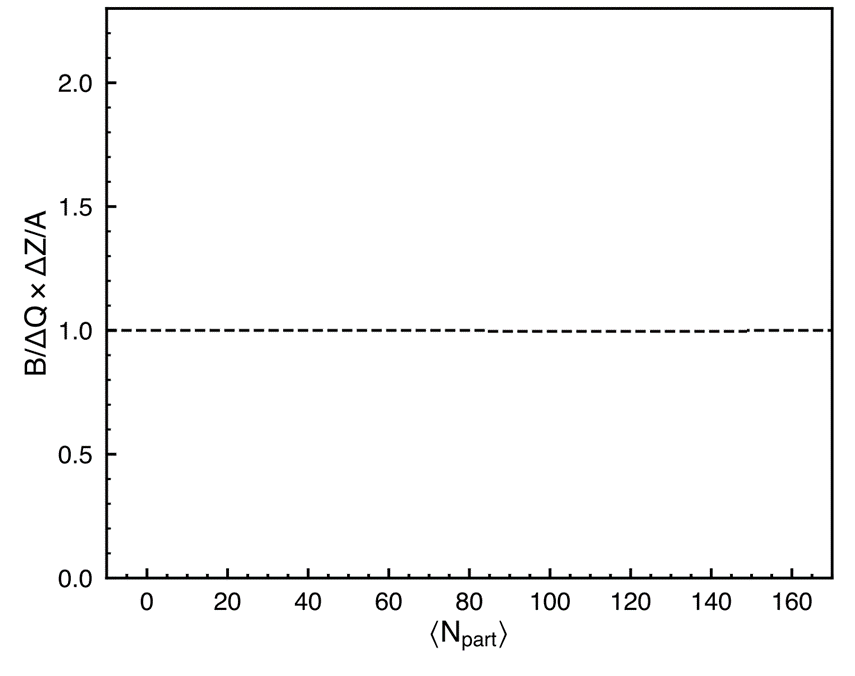 Expectation for junction: Somewhere above 1
Ru or Zr
For Ru, A = 96, Z = 44
For Zr,  A = 96, Z = 40
y = 0 (C.M.)
Naïve expectation for valence quark as carrier = 1
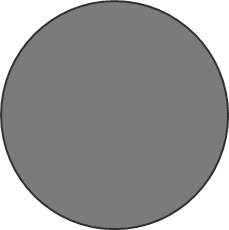 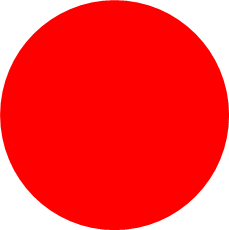 YBeam
y = -0.5
y = 0.5
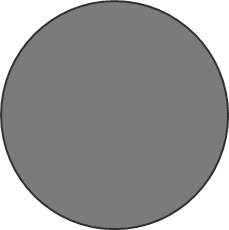 Tot. Baryon = 96*Const
Tot. p = Tot. Baryon*Z/A
4/12/2023
Chun Yuen Tsang, GHP 2023
Chun Yuen Tsang, CIPANP 2025
RHIC and STAR detector
STAR detector
Identify and measure momentum of charged particles.
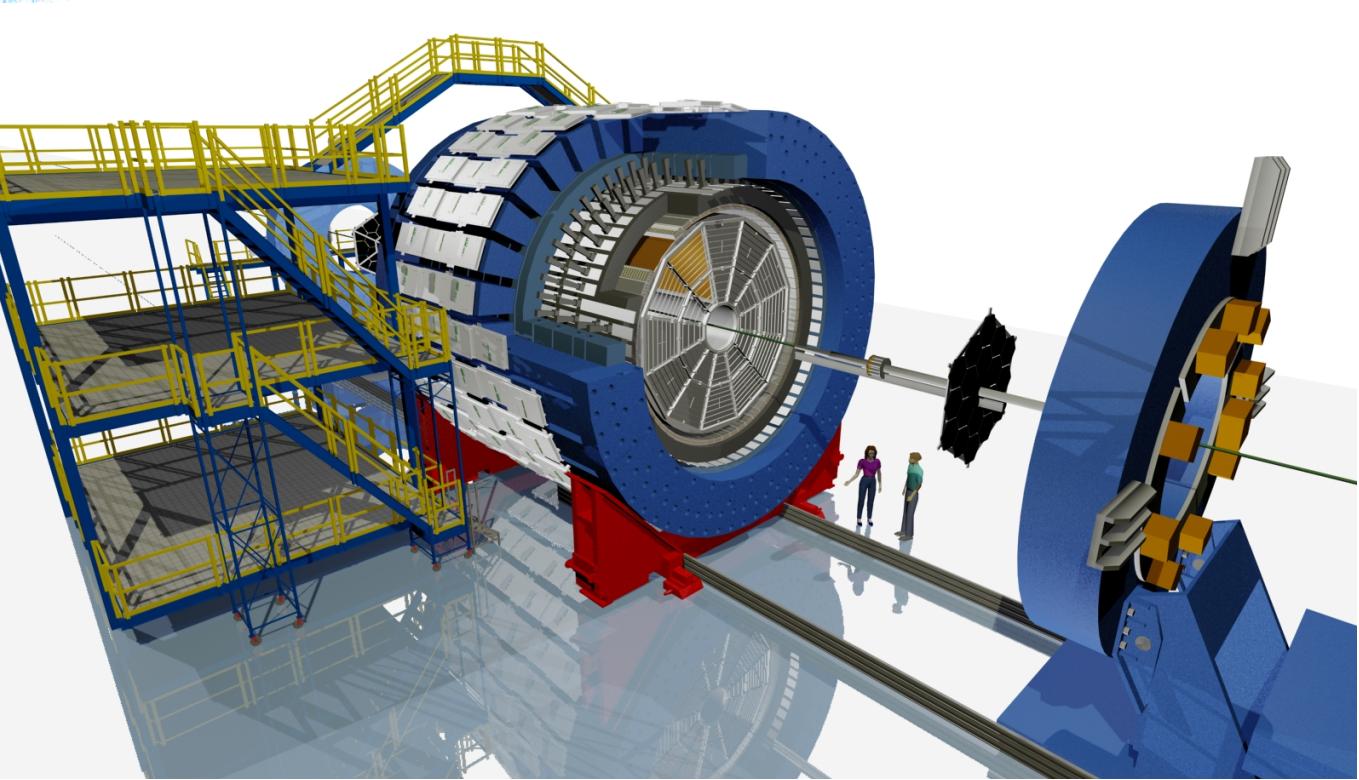 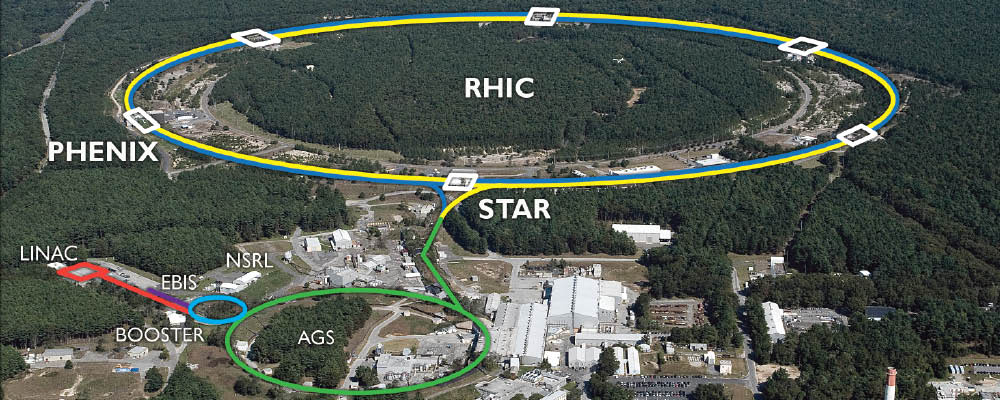 Image URL: https://science.osti.gov/np/facilities/user-facilities/rhic/
4/12/2023
Chun Yuen Tsang, GHP 2023
Chun Yuen Tsang, CIPANP 2025
Spectra from Isobar Collisions
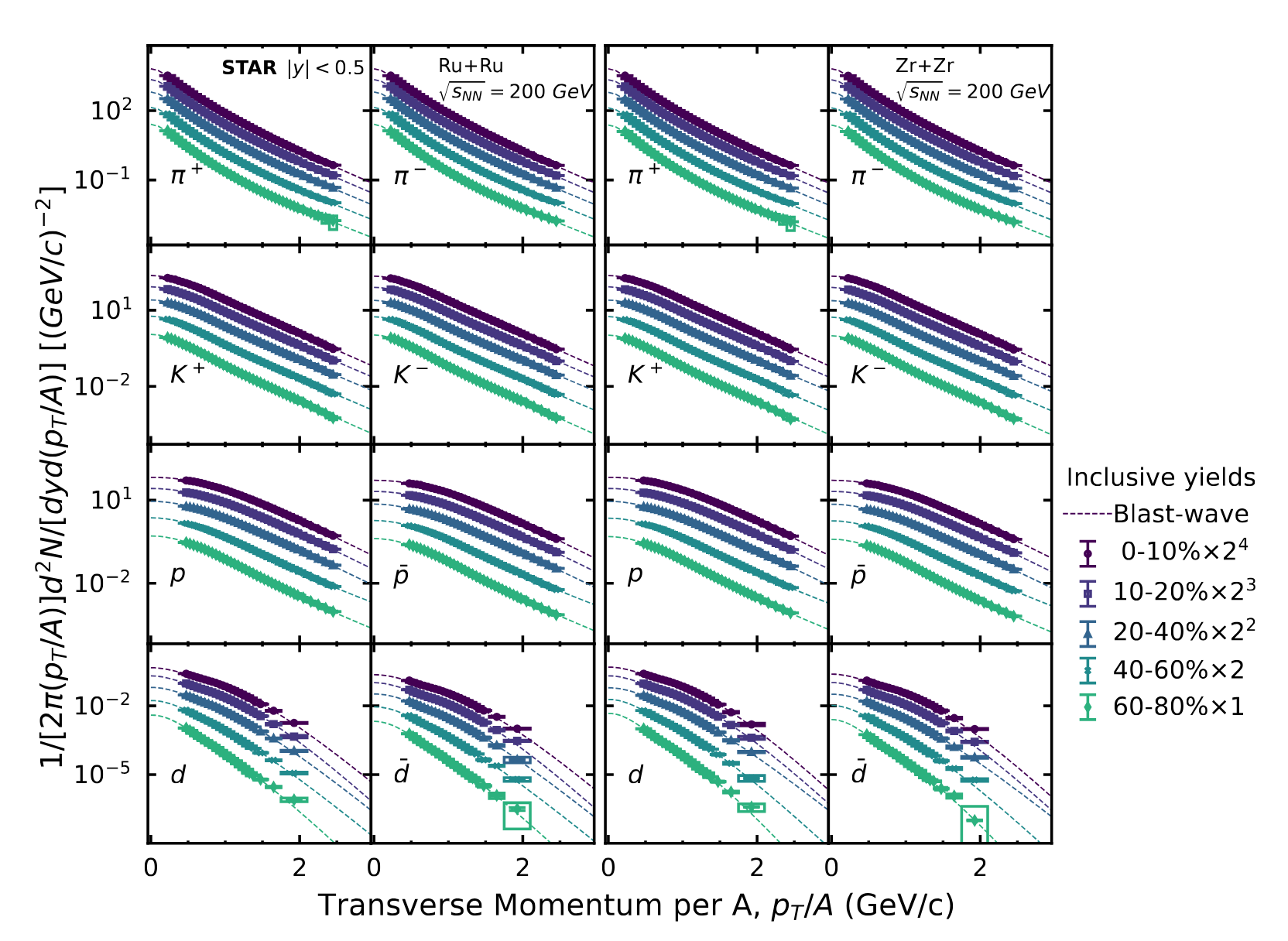 4/12/2023
Chun Yuen Tsang, GHP 2023
Figure from arXiv:2408.15441
Double ratio R2s
Figure from arXiv:2408.15441
4/12/2023
Chun Yuen Tsang, GHP 2023
Chun Yuen Tsang, CIPANP 2025
Experimental result on Net-Charge and Net-Baryon
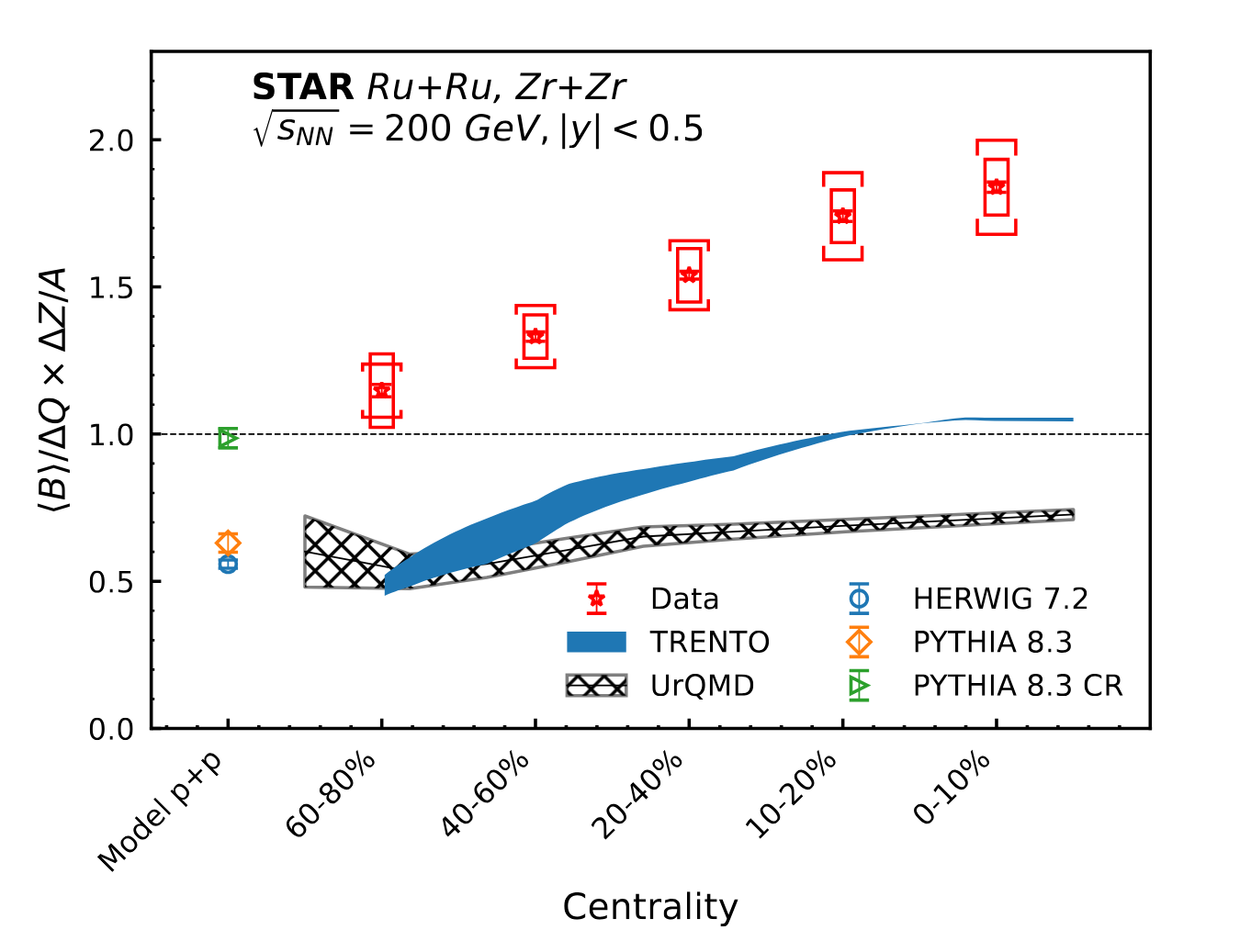 [1]: Eur. Phys. J.C. 80 5, 452 (2020)
[2]: J. Phys. G. 25, 1859 (1999)
[3]: PRC 105, L011901 (2022)
[4]: arXiv:2408.15441
Figure from Ref. [4]
4/12/2023
Chun Yuen Tsang, GHP 2023
Chun Yuen Tsang, CIPANP 2025
Baryon transport from junction
Four methods to test the hypothesis:

Net-Baryon vs. Net-Electric charge difference in Isobar collisions

Net-proton in photonuclear collisions

Net-proton yield as a function of rapidity in hadronic Au+Au collisions

Quark flavor dependence of baryon transport (PLB 860 (2025) 139205).
4/12/2023
Chun Yuen Tsang, GHP 2023
Chun Yuen Tsang, CIPANP 2025
Net-Baryon in photonuclear collisions
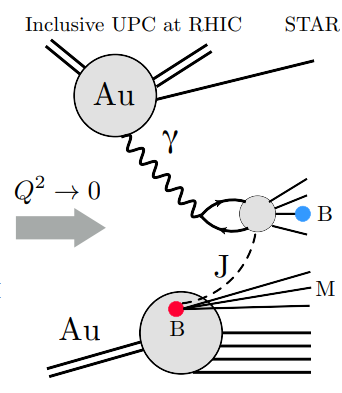 Figure from Ref. [1]
[1]: Eur. Phys. J. C (2024) 84:590
4/12/2023
Chun Yuen Tsang, GHP 2023
Chun Yuen Tsang, CIPANP 2025
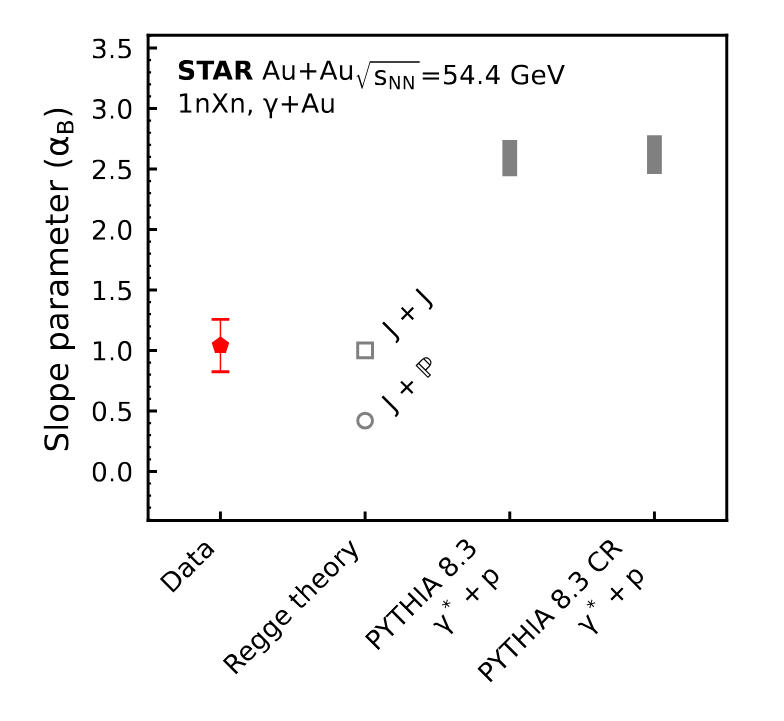 [1] JHEP 08, 003 (2015). 1505.01681.
[2] Phys. Lett. B 378, 238–246 (1996).nucl-th/9602027.
4/12/2023
Chun Yuen Tsang, GHP 2023
Chun Yuen Tsang, CIPANP 2025
Asymmetric collision: target can only be traveling in one direction
Select events with,
Single neutron (1n) on ZDC east (ZDCE)
No activity in BBC east
Multiple neutron (Xn) on ZDC west (ZDCW)
Activity in BBC west
|Vz(VPD) - Vz(TPC)| > 10 cm 
vice versa (east  west)

TLDR: Lots of activity on one side, but nothing on the other.
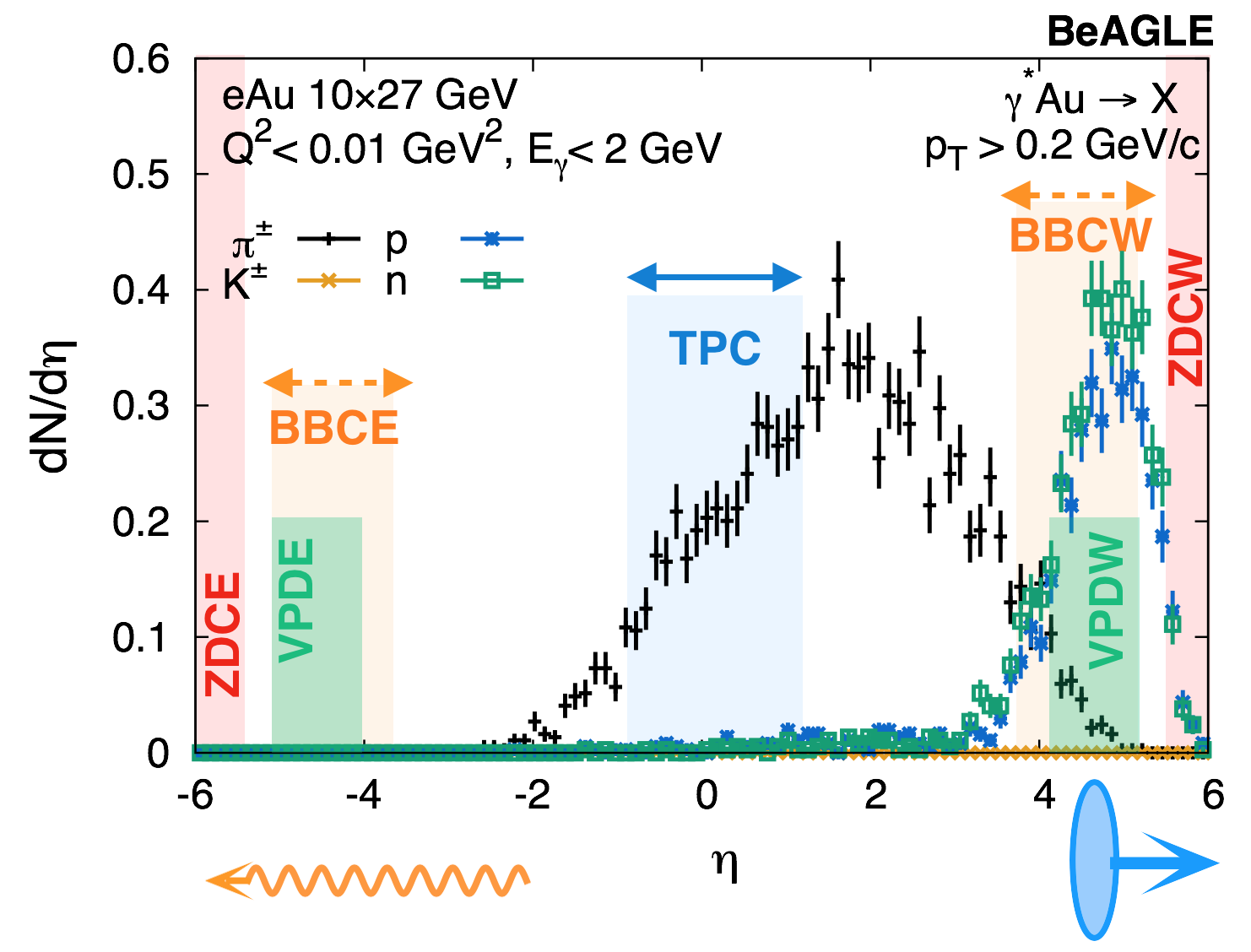 Figures from Eur. Phys. J. C (2024) 84:590
BeAGLE: PRD 106, 012007 (2022)
4/12/2023
Chun Yuen Tsang, GHP 2023
Chun Yuen Tsang, CIPANP 2025
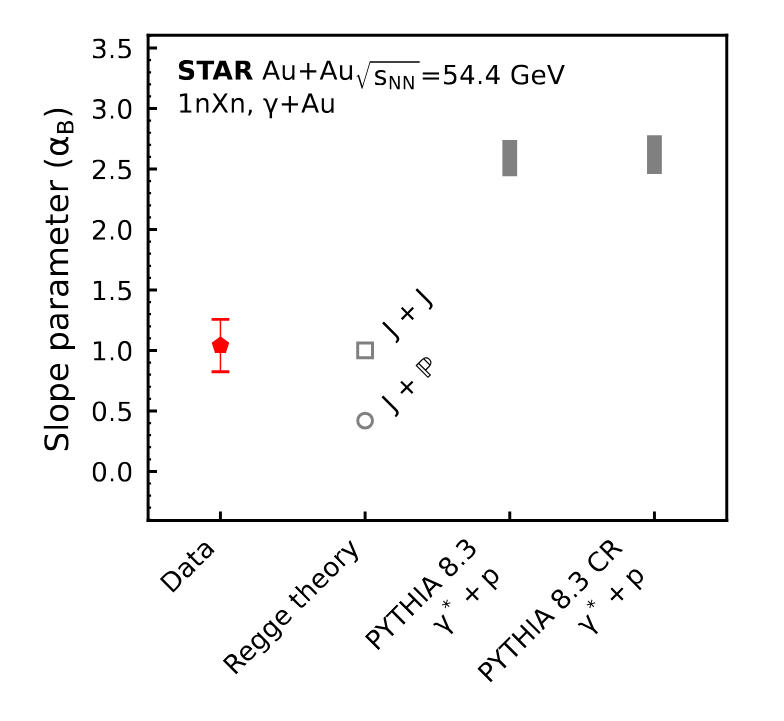 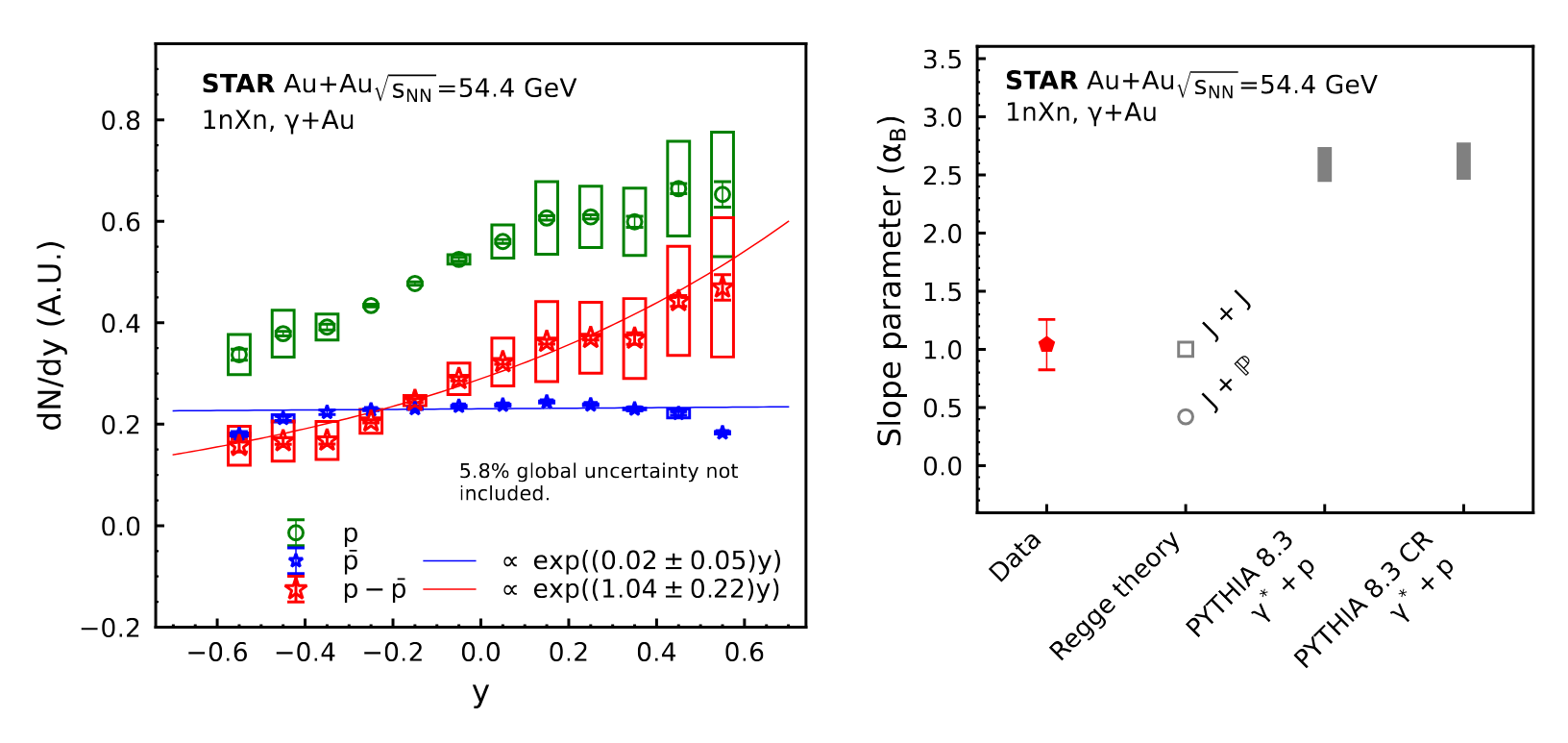 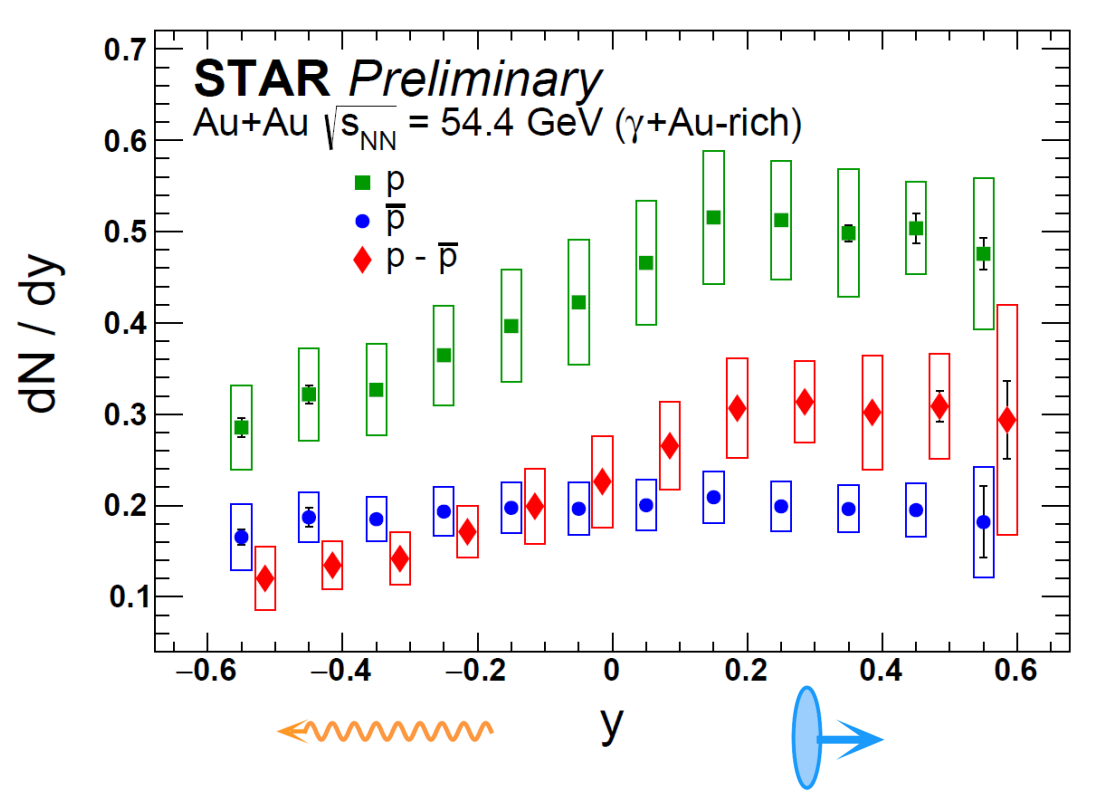 Figure from arXiv:2408.15441
4/12/2023
Chun Yuen Tsang, GHP 2023
Chun Yuen Tsang, CIPANP 2025
Baryon transport from junction
Four methods to test the hypothesis:

Net-Baryon vs. Net-Electric charge difference in Isobar collisions

Net-proton in photonuclear collisions

Net-proton yield as a function of rapidity in hadronic Au+Au collisions

Quark flavor dependence of baryon transport (PLB 860 (2025) 139205).
4/12/2023
Chun Yuen Tsang, GHP 2023
Chun Yuen Tsang, CIPANP 2025
Net-proton yield at mid-rapidity as a function of beam rapidity in hadronic Au+Au collisions
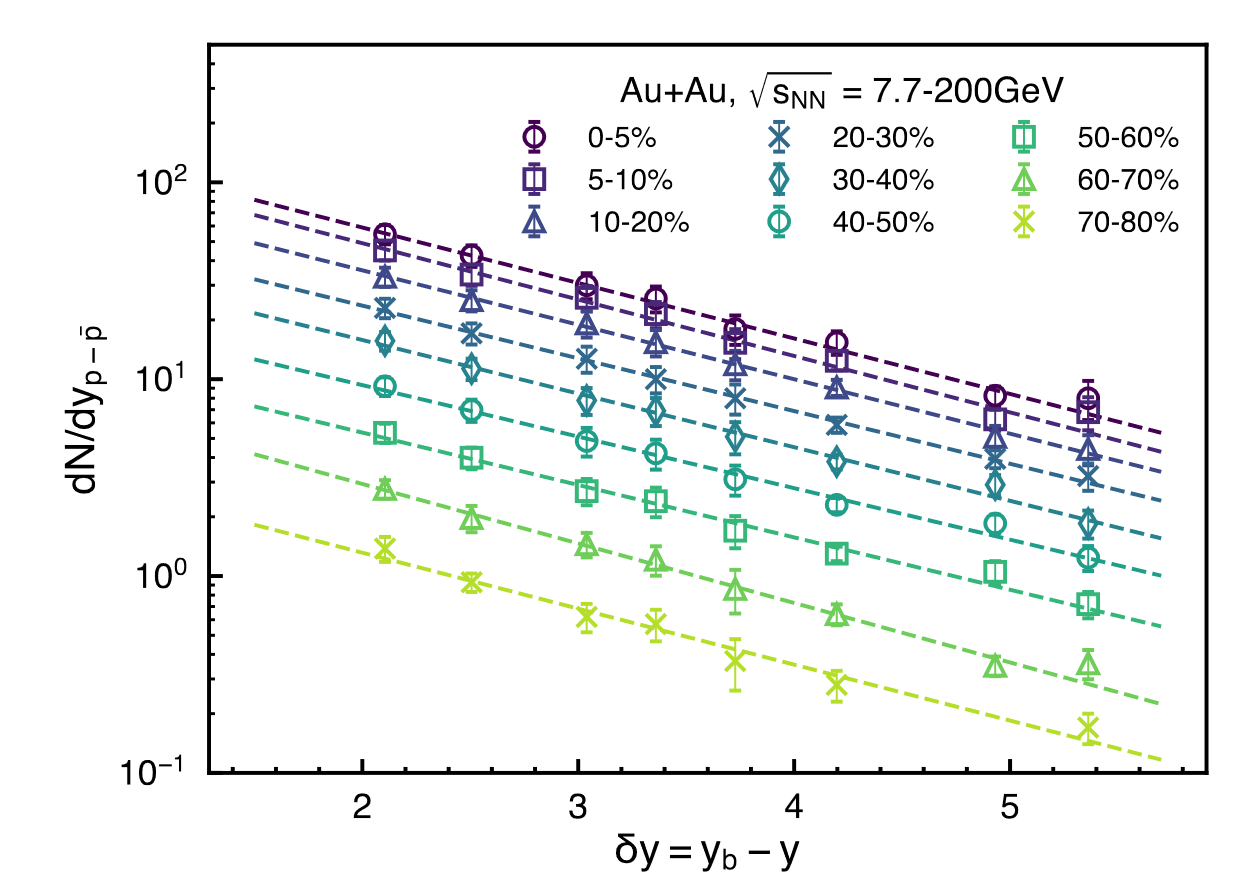 4/12/2023
Chun Yuen Tsang, GHP 2023
Chun Yuen Tsang, CIPANP 2025
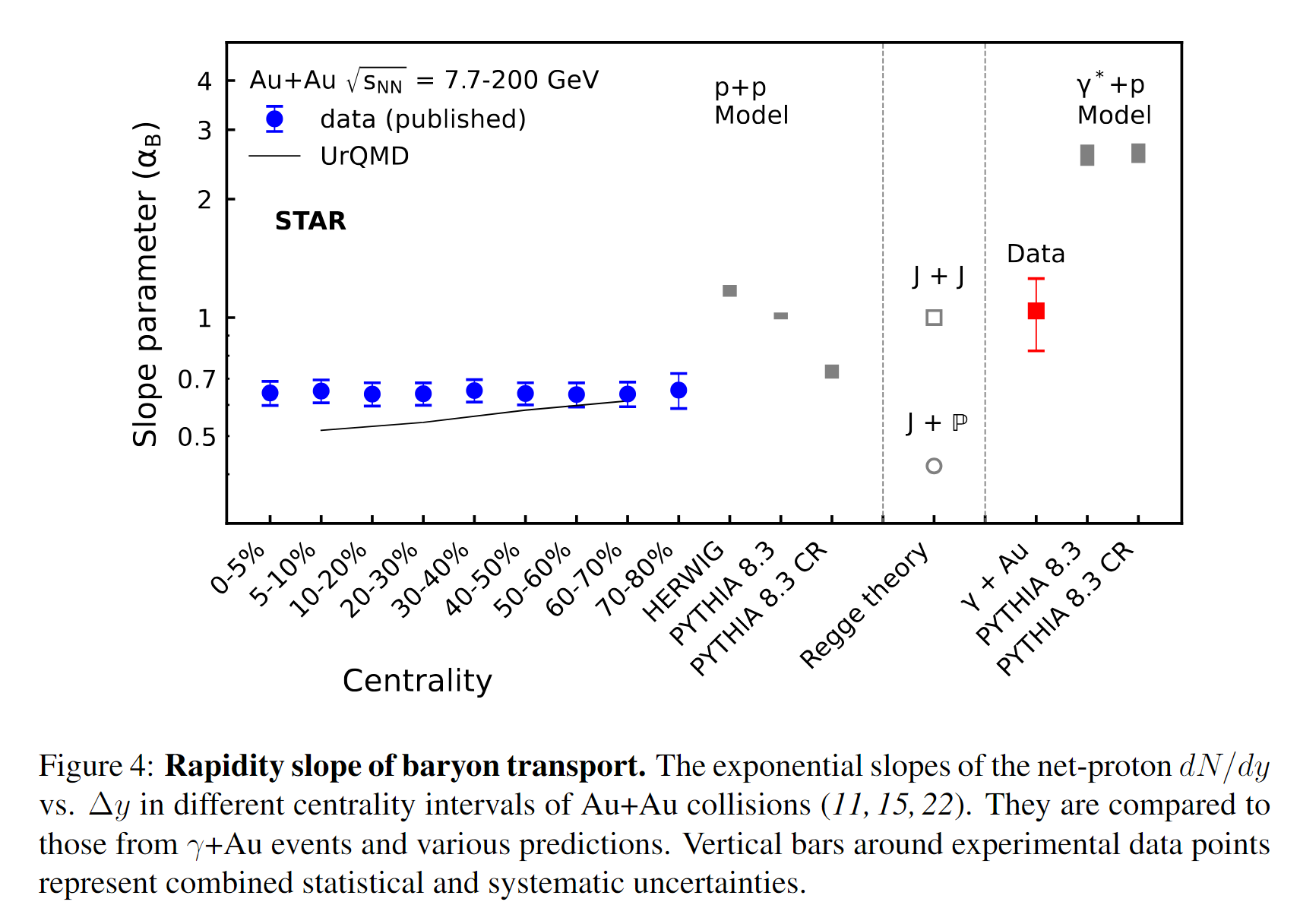 Figure from Ref. [1]
[1]: arXiv:2408.15441
Chun Yuen Tsang, CIPANP 2025
Baryon transport from junction
Four methods to test the hypothesis:

Net-Baryon vs. Net-Electric charge difference in Isobar collisions

Net-proton in photonuclear collisions

Net-proton yield as a function of rapidity in hadronic Au+Au collisions

Quark flavor dependence of baryon transport (PLB 860 (2025) 139205).
4/12/2023
Chun Yuen Tsang, GHP 2023
Chun Yuen Tsang, CIPANP 2025
A step beyond net-protons: Net-hyperonsBaryons with valence s-quark(s)
Net-proton plot from a few slides ago
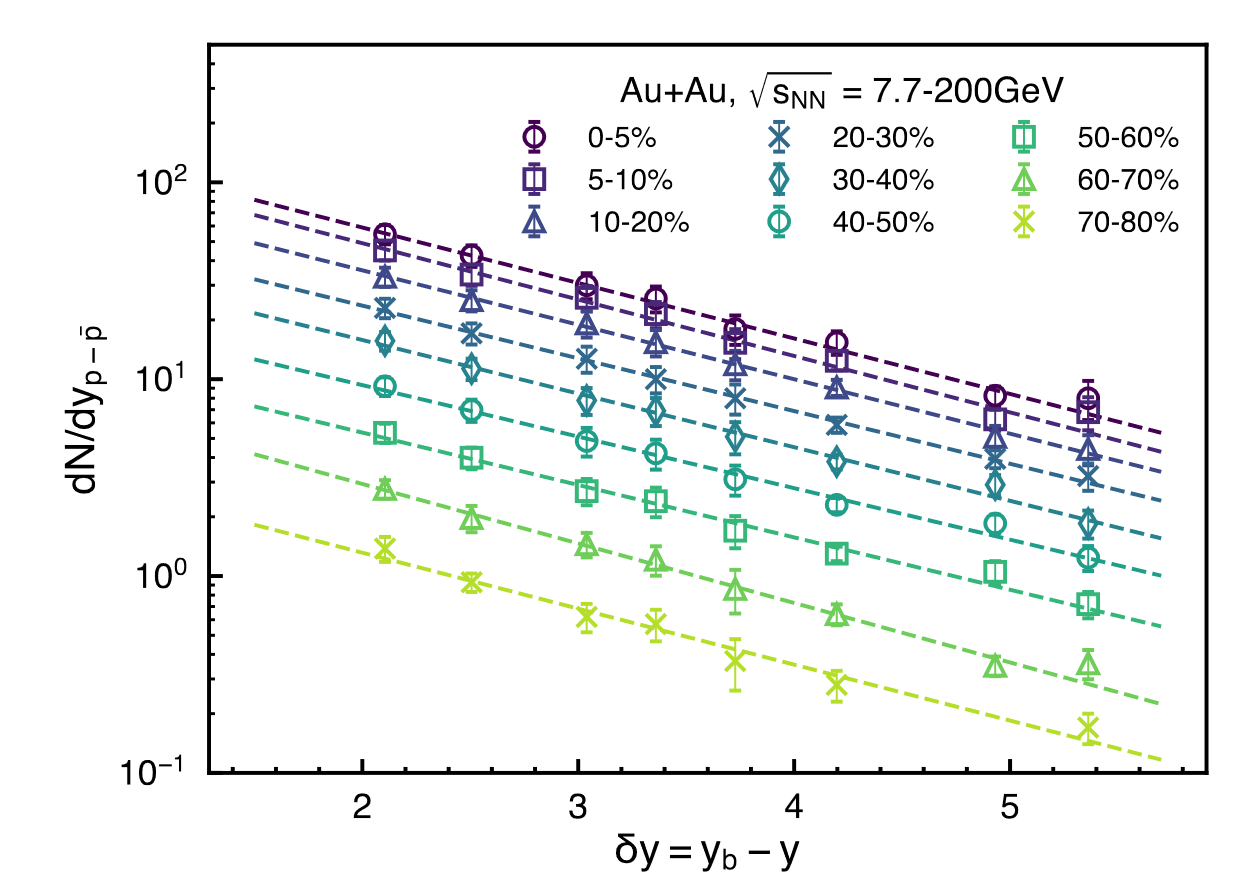 Chun Yuen Tsang, CIPANP 2025
A step beyond net-protons: Net-hyperons
Chun Yuen Tsang, CIPANP 2025
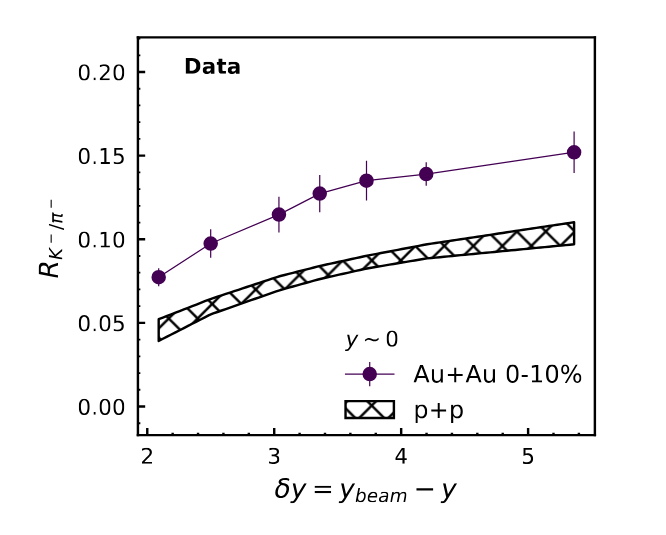 Figure from PLB 860 (2025) 139205
Chun Yuen Tsang, CIPANP 2025
Figures from PLB 860 (2025) 139205
Data from 
[1]: PRL. 98 (2007) 062301
[2]: PRL. 108 (2012) 072301
[3]: PRC. 102 (3) (2020) 034909
[4]: PRC. 83 (2011)024901
Chun Yuen Tsang, CIPANP 2025
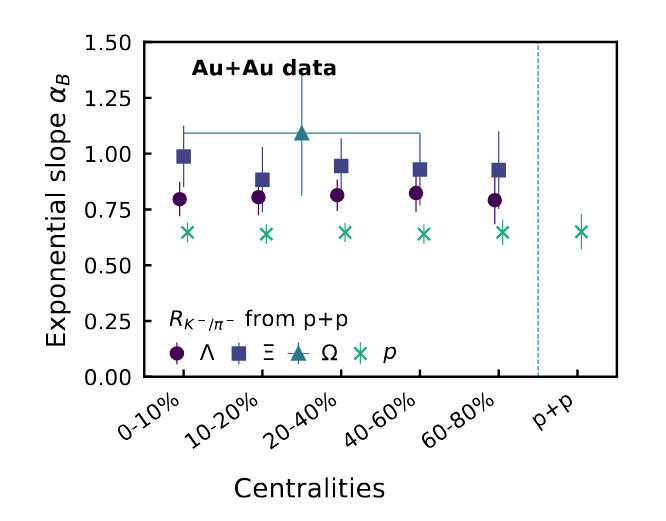 Chun Yuen Tsang, CIPANP 2025
PYTHIA doesn’t work well
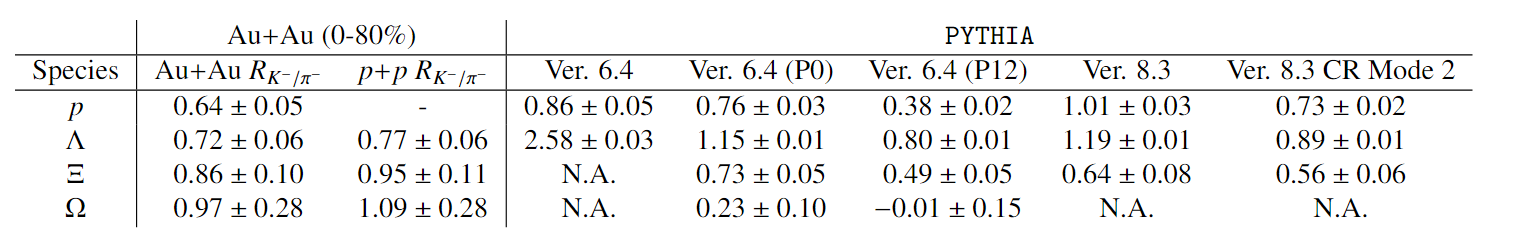 Chun Yuen Tsang, CIPANP 2025
Conclusion
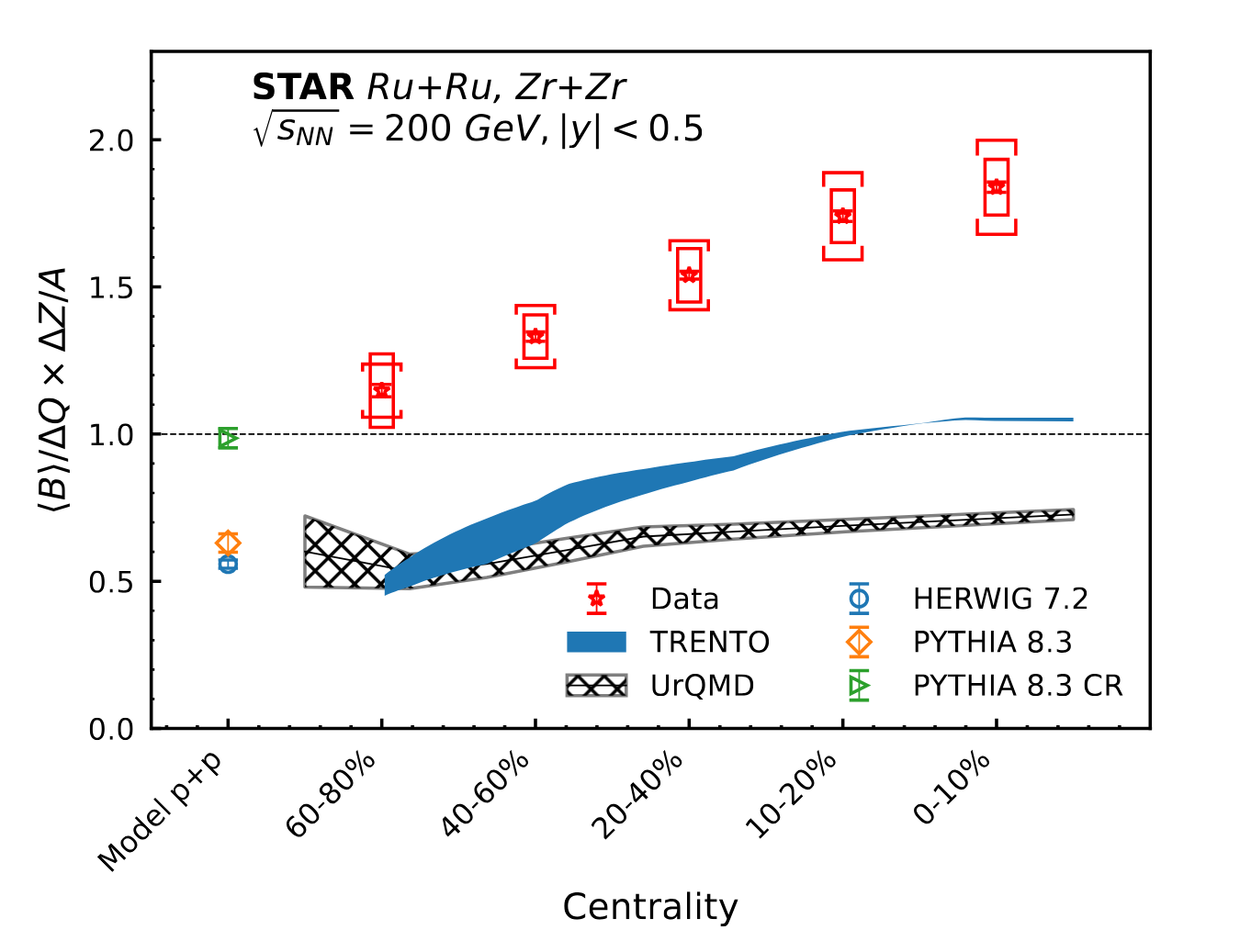 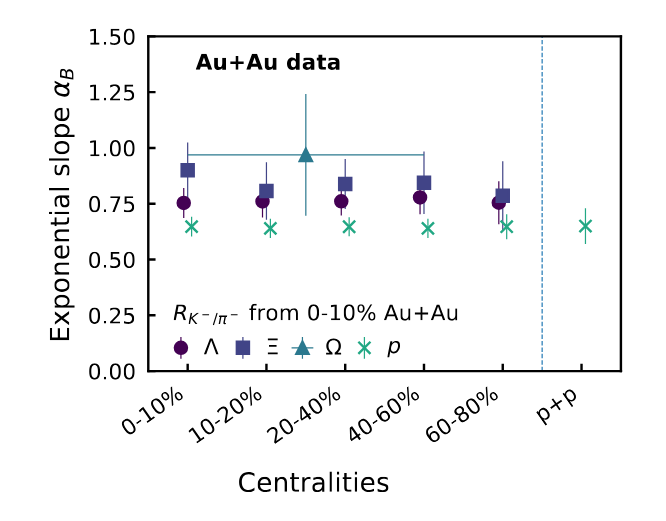 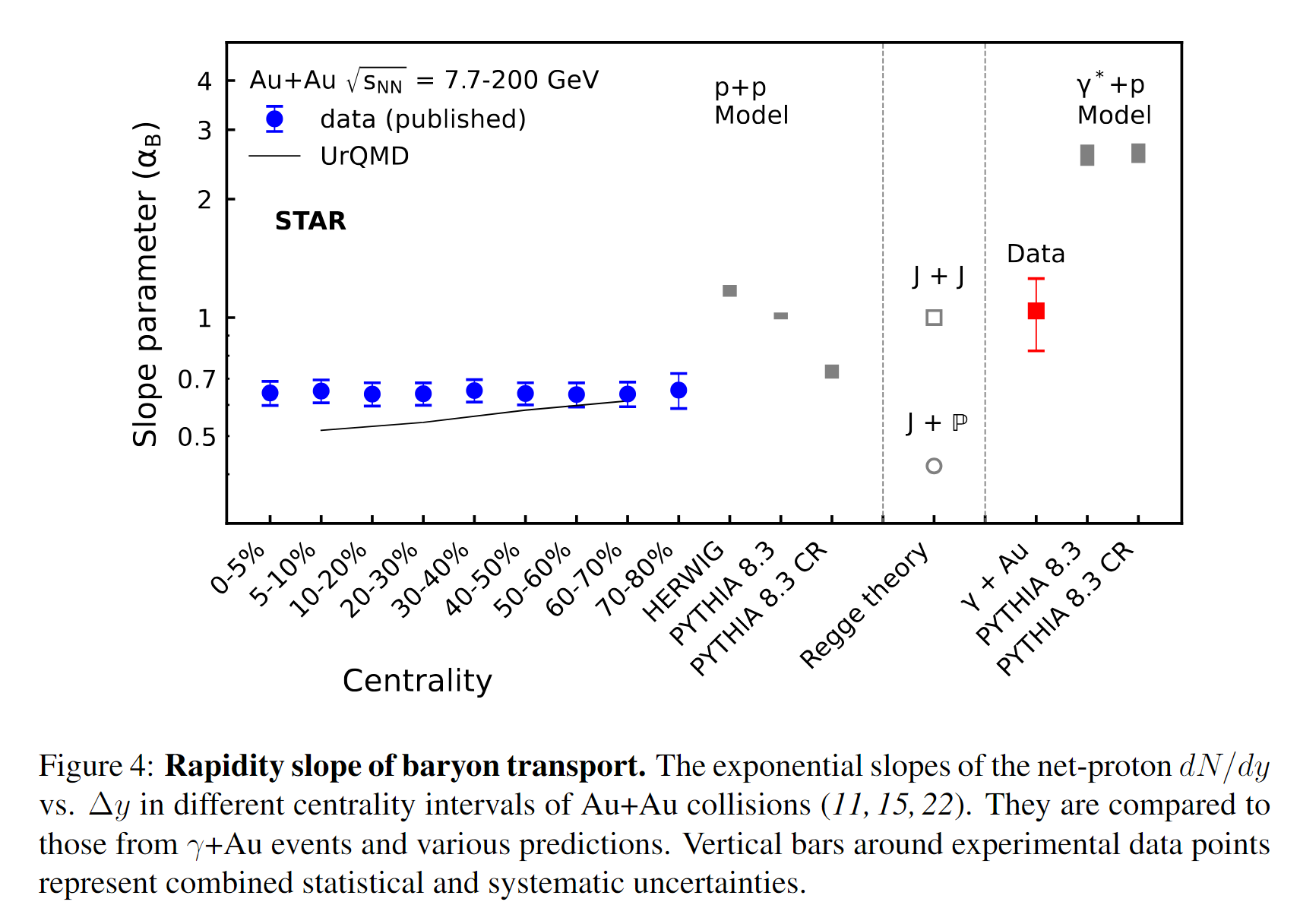 4/12/2023
Chun Yuen Tsang, GHP 2023
Chun Yuen Tsang, CIPANP 2025
Thanks
Backup slides
Baryon transport from various mechanisms
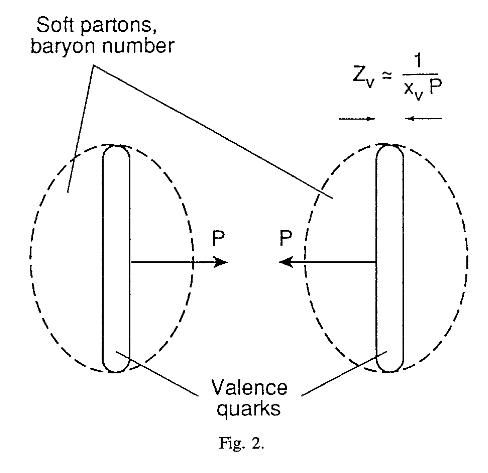 Valence quarks carry most of the momentum.
contracted into thin “pancakes”.
Less time to interact => less stopping at mid-rapidity.

Junction carries lower momentum.
Made of low-x gluons
Enhanced baryon transport to mid-rapidity
Not made of quarks -> Stopping is independent of quark flavor
Figure from PLB 378, 238 (1996)
4/12/2023
Chun Yuen Tsang, GHP 2023
Chun Yuen Tsang, CIPANP 2025
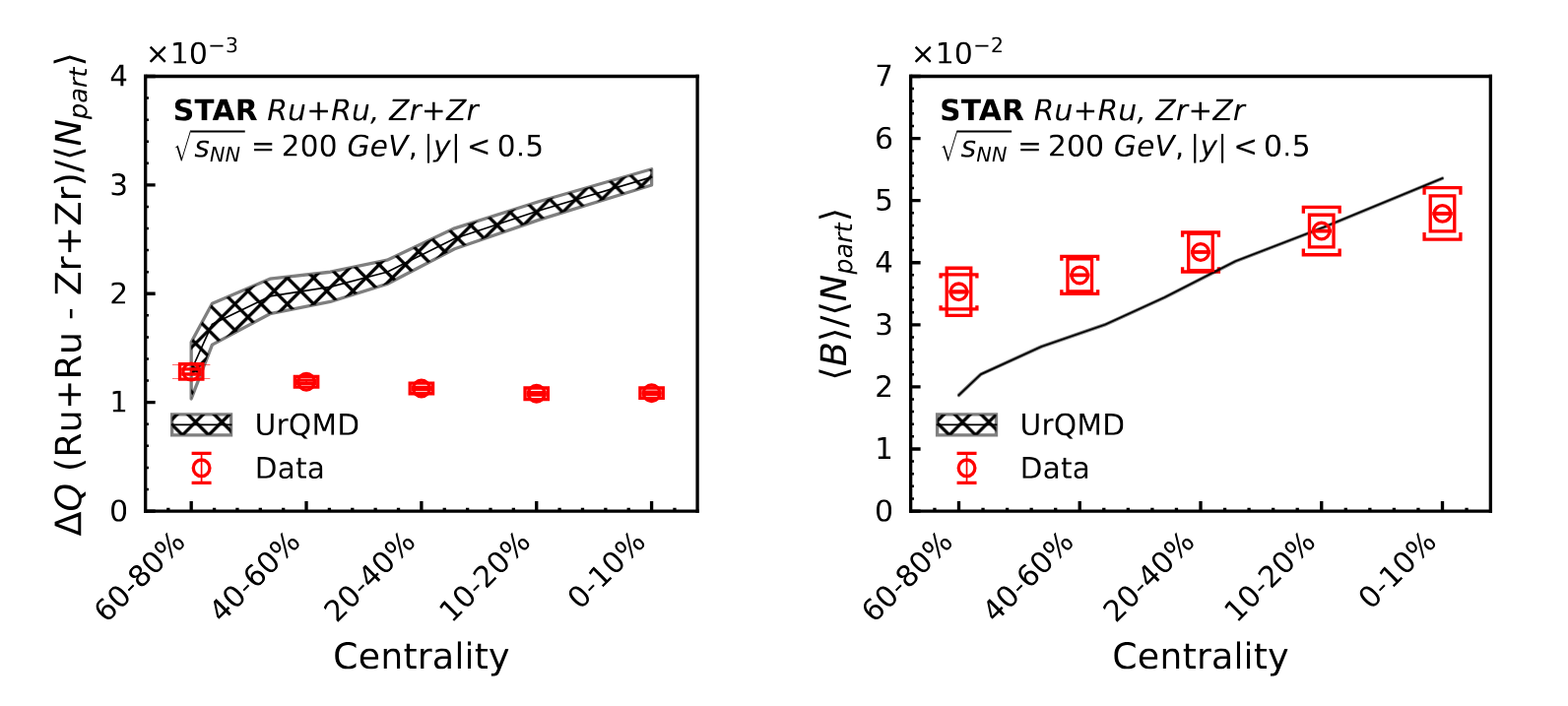 Chun Yuen Tsang, CIPANP 2025
STAR detector
Time Projection Chamber (TPC)
Track curvature => momentum (p)
Energy loss per unit length (dE/dx) => charge state. 
p and dE/dx provides particle identification

Time-Of-Flight (TOF)
Extends momentum
Pile-up rejection
Vertex Position Detector (VPD)
One on the east and one on the west. 
Averaged time of particle detection on both sides => vertex position. 

Zero Degree Calorimeter (ZDC)
Detect forward neutrons for event selection

Beam-Beam counter (BBC)
Detector forward and backward beam fragments
Magnet
TPC
TOF
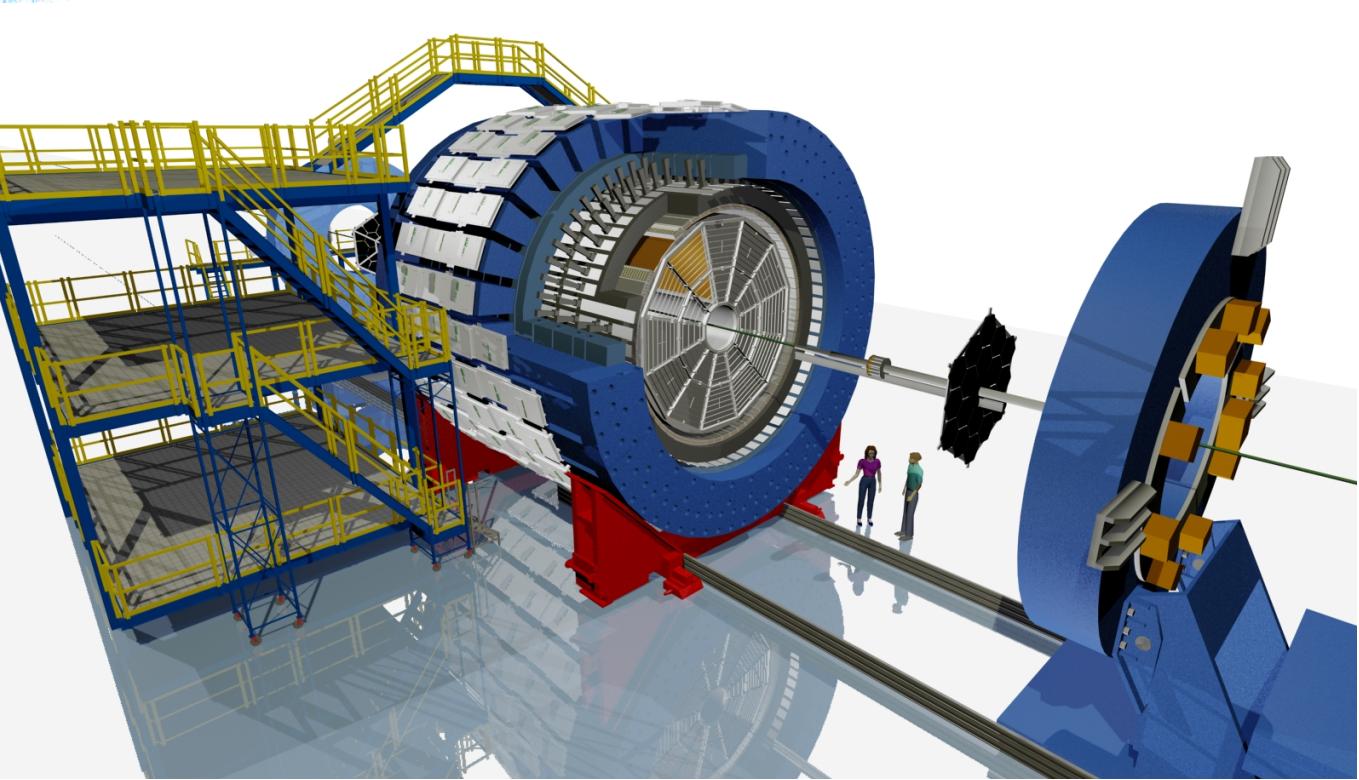 VPD
BBC
ZDC 18 m
4/12/2023
Chun Yuen Tsang, GHP 2023
Chun Yuen Tsang, CIPANP 2025
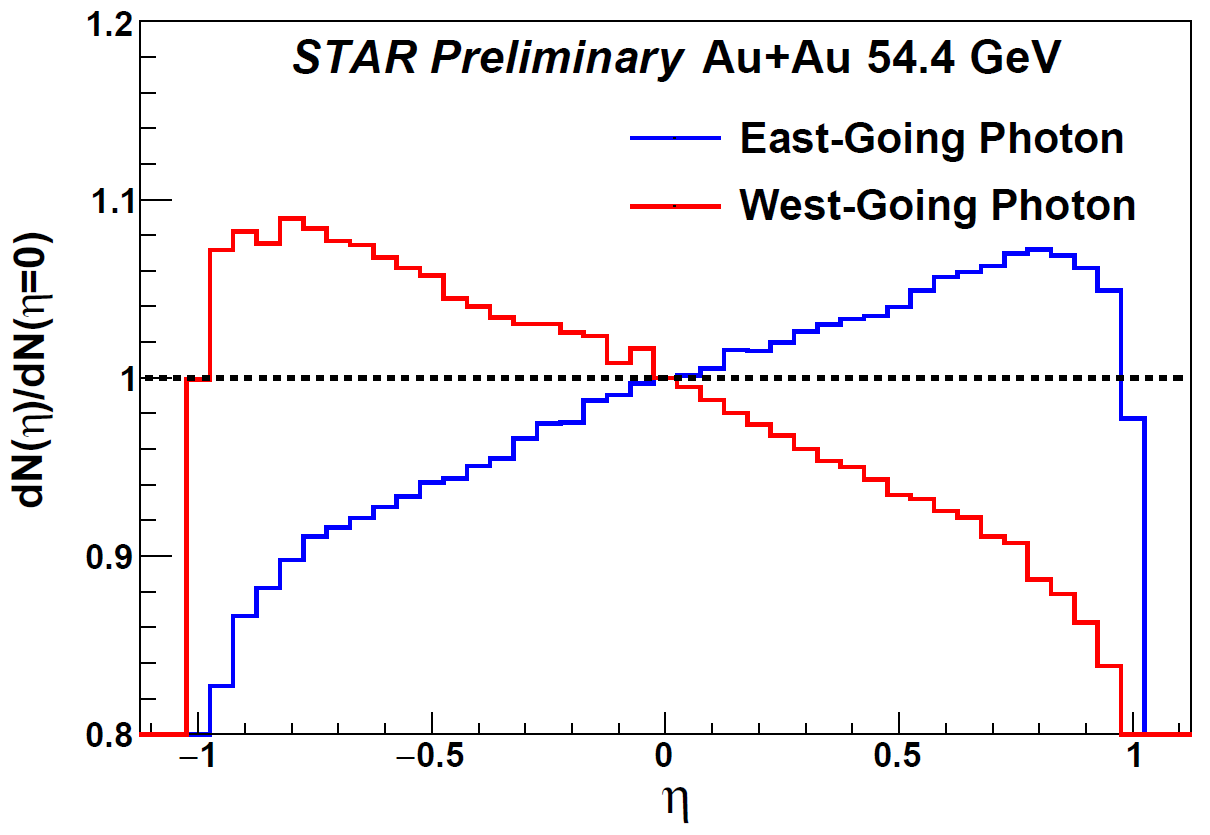 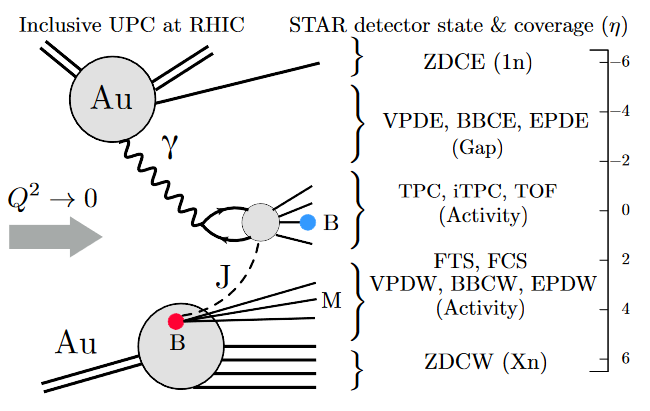 J. D. Brandenburg, N. Lewis,
P. Tribedy, Z. Xu, arXiv:2205.05685 (2022)
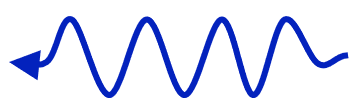 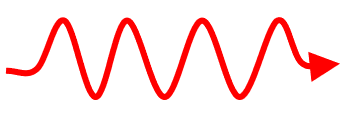 Chun Yuen Tsang, CIPANP 2025
5/25/2023
Nicole Lewis, CFNS Seminar
38
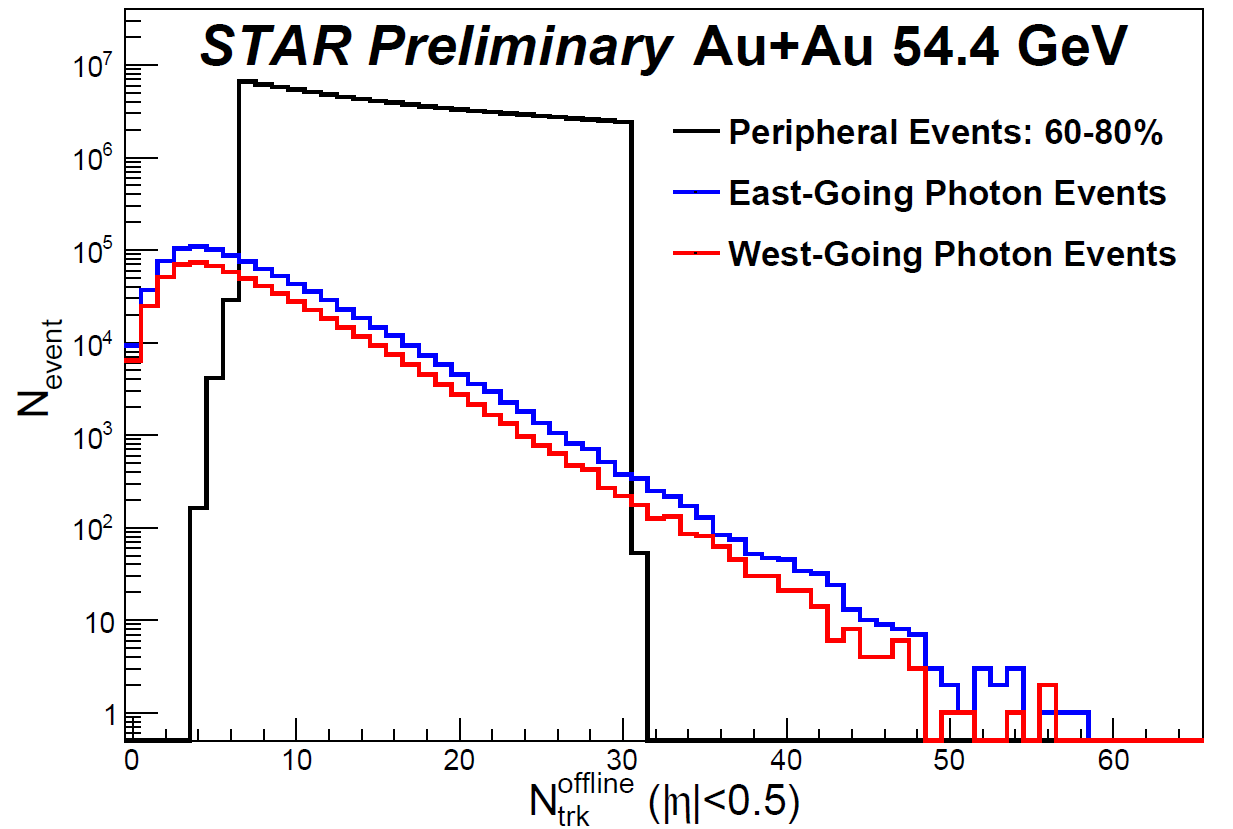 Chun Yuen Tsang, CIPANP 2025
5/25/2023
Nicole Lewis, CFNS Seminar
39
A+A background estimation
Chun Yuen Tsang, CIPANP 2025
Include data from other reactions.
Phys. Rev. C, 78:034918, 2008
J. Phys. G, 32:427–442, 2006
Phys. Lett. B, 728:216–227, 2014.
Phys. Rev. Lett., 111:222301, Nov2013
Phys. Rev. C, 75:064901, 2007
Eur. Phys. J. C, 71:1594
Phys. Rev. C, 66:054902, 2002
Phys. Rev. C, 88:044910, Oct 2013
Eur. Phys. J. C, 71:1655,2011
Chun Yuen Tsang, CIPANP 2025
Comparison to PYTHIA
PYTHIA: no baryon junction in incoming protons 
Baryons produced mainly through “popcorn” mechanism 
CR Mode 2: allow dynamical formation of baryon junction prior to hadronization
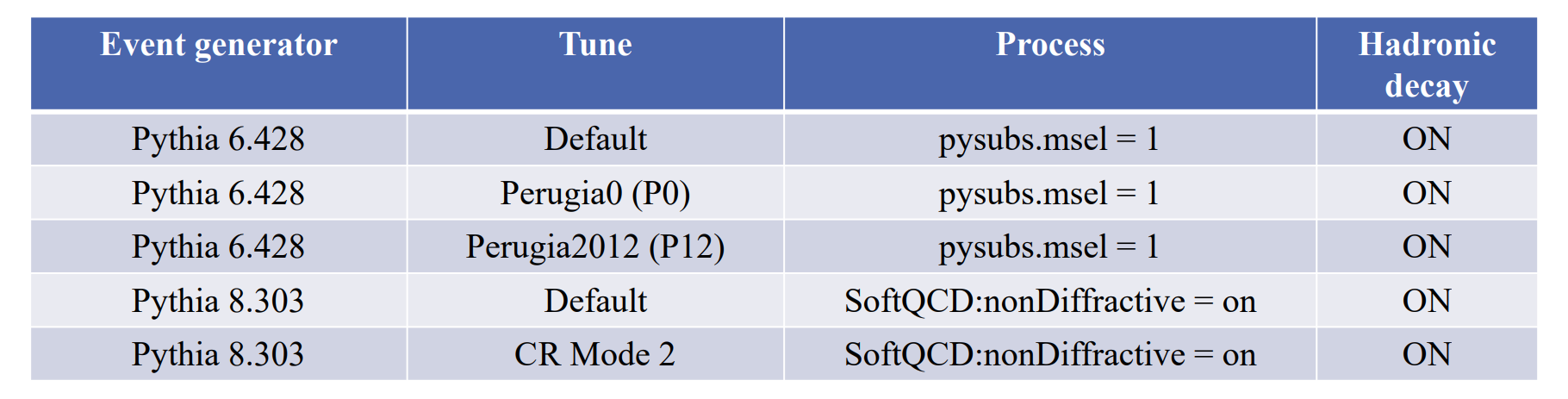 Courtesy: Rongrong Ma
8/2/2023
Chun Yuen Tsang, CIPANP 2025
Net-Baryon at mid-rapidity
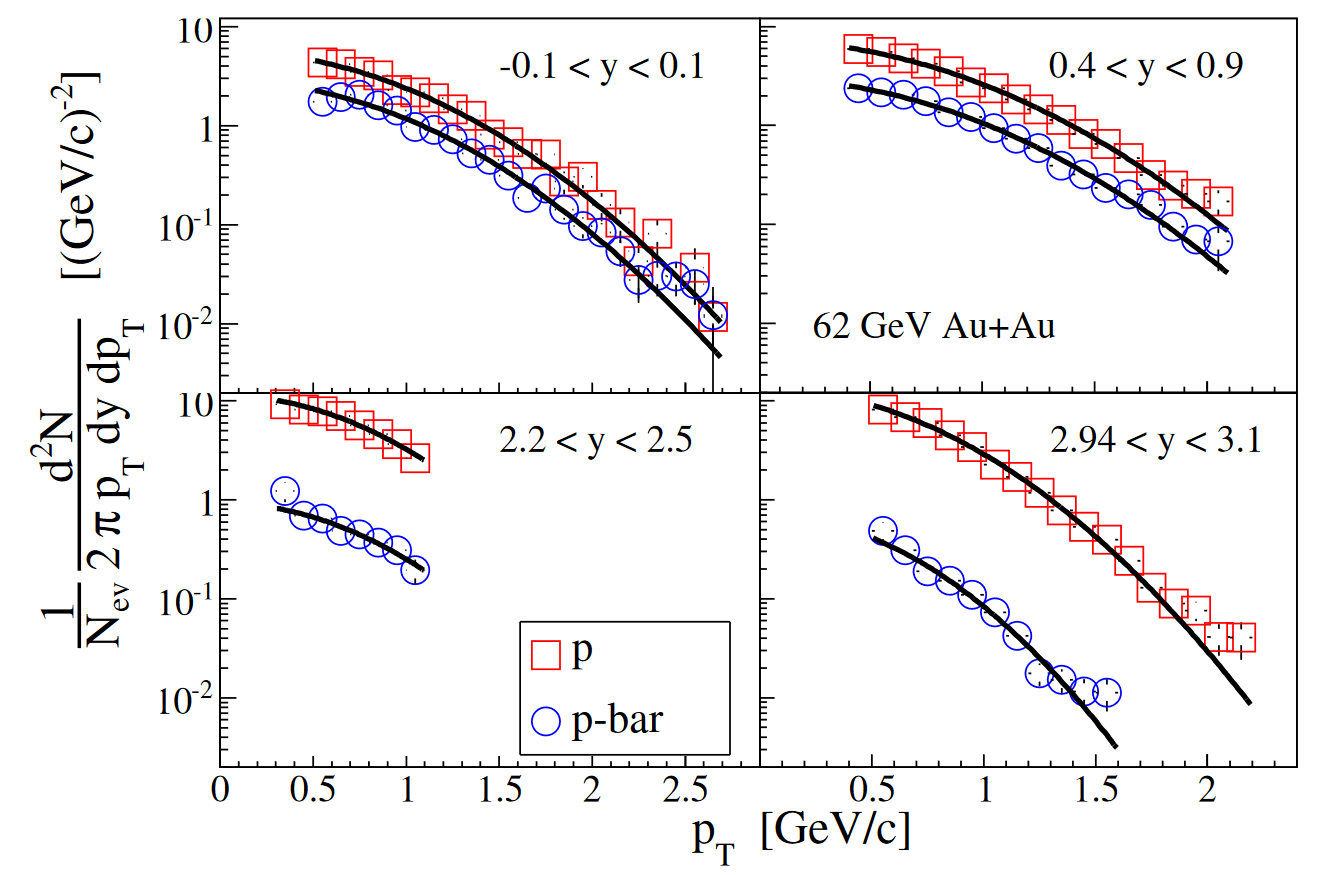 BRAHMS Collaboration, Phys. Lett. B 677, 267-271 (2009)
Chun Yuen Tsang, CIPANP 2025
43
[Speaker Notes: Some protons produced in proton-antiproton pairs, some baryons come from the colliding nuclei]
Net-Baryon at mid-rapidity
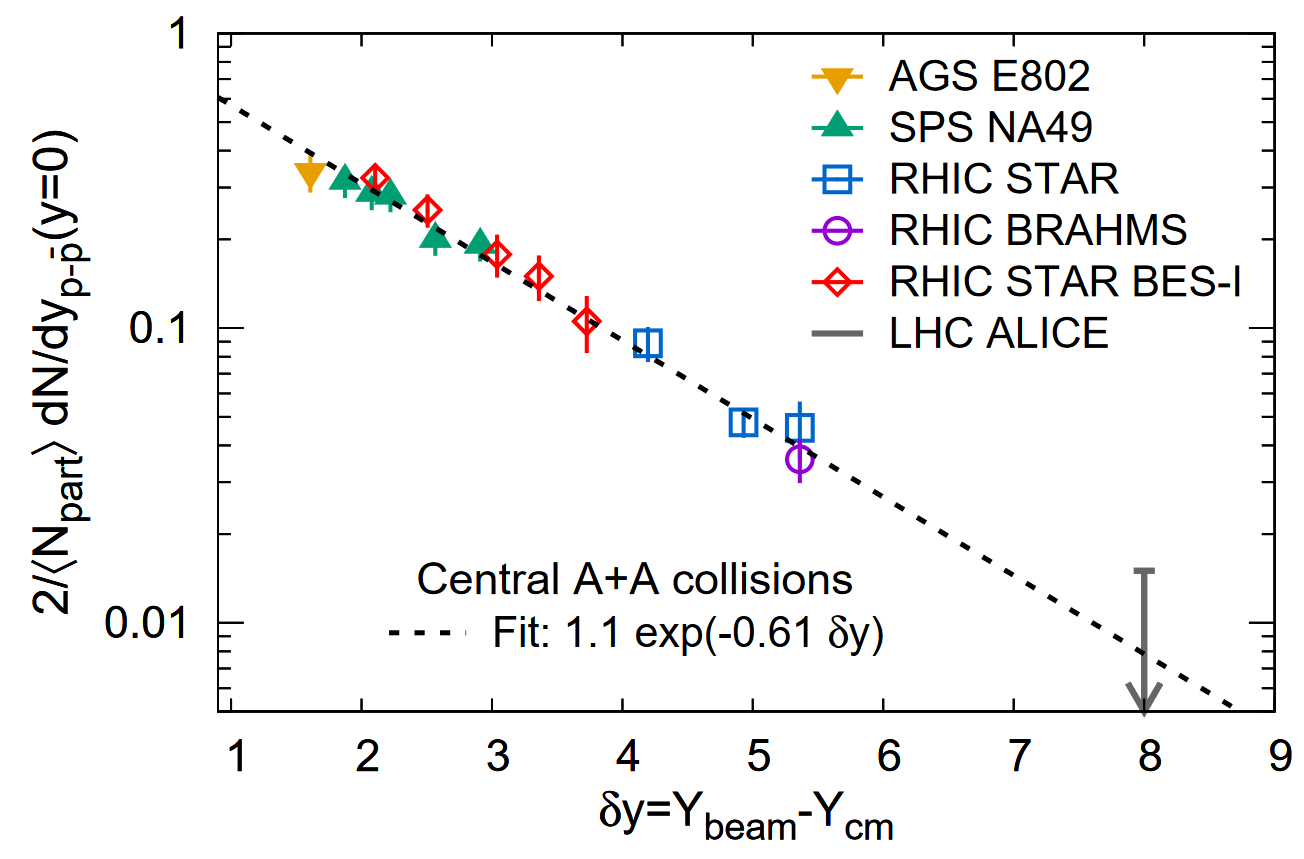 J. D. Brandenburg, N. Lewis,
P. Tribedy, Z. Xu, arXiv:2205.05685 (2022)
Chun Yuen Tsang, CIPANP 2025
44
Electric charge of quarks
Riordan, Science 1992
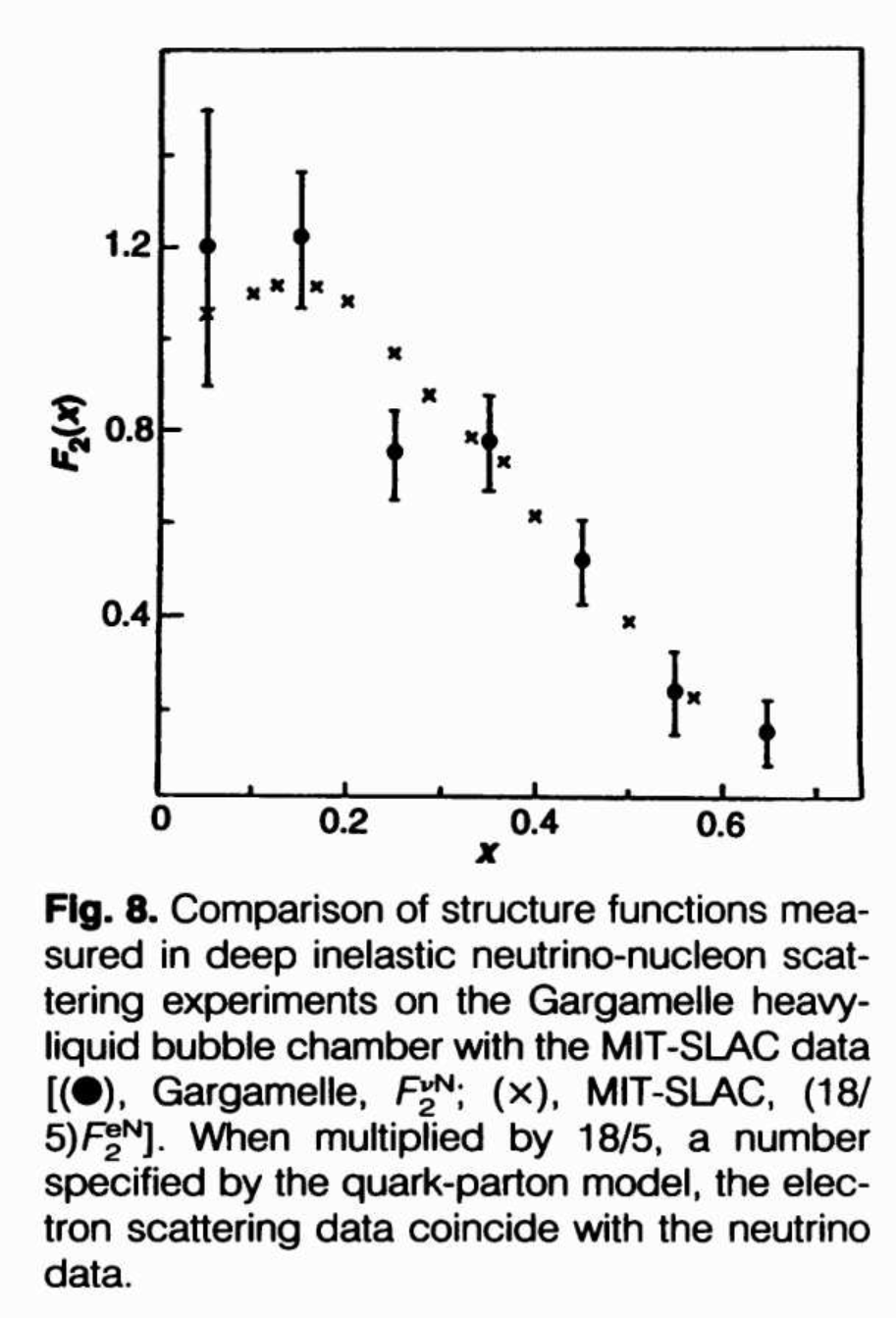 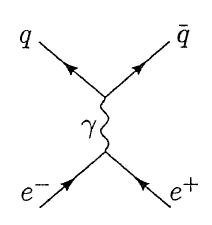 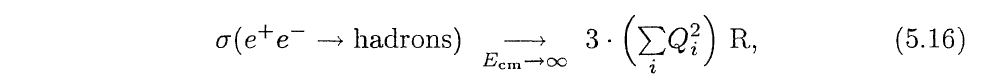 M. E. Peskin, D. V. Schroeder, An Introduction to Quantum Field Theory, Addison-Wesley Publishing Company, 1995
Chun Yuen Tsang, CIPANP 2025
String junction model
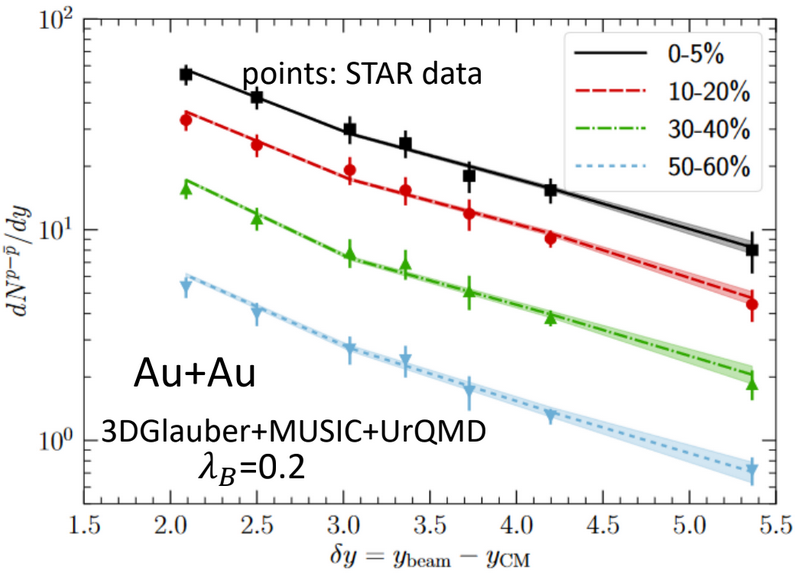 Plot from Wenbin Zhao, BES-Tea Seminar 2022
Chun Yuen Tsang, CIPANP 2025
46
Courtesy: Z. Tang
Chun Yuen Tsang, CIPANP 2025
Virtuality of ultra-peripheral Au + Au
Screenshot of J. D. Brandenburg, N. Lewis, P. Tribedy, Z. Xu, arXiv:2205.05685 (2022)
Chun Yuen Tsang, CIPANP 2025
Soure: Z.W. Lin https://indico.cfnssbu.physics.sunysb.edu/event/113/contributions/723/attachments/140/201/sbu-baryon-stopping.pdf
Chun Yuen Tsang, CIPANP 2025
Chun Yuen Tsang, CIPANP 2025
Chun Yuen Tsang, CIPANP 2025